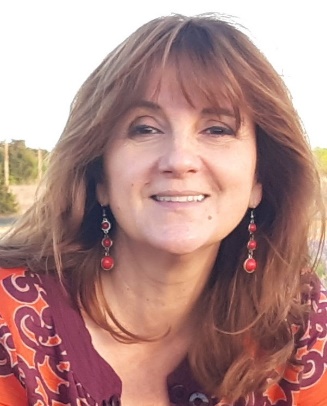 Trifarotene Cream (AKLIEF®): Formulation screening from in vitro Permeation Testing to Clinical studies
Nathalie Wagner
July 23, 2020
Agenda
Context 
Why formulation screening was needed?

Selection tool kit
In vitro skin permeation studies (IVPT)
Clinical phase 1 PK study in healthy volunteers 
Clinical proof of efficacy studies in subject with acne 

Conclusion
Trifarotene: Selection of the To-Be-Marketed formulation
Trifarotene: Selection of the To-Be-Marketed formulation
Selection PK tool kit
In vitro skin permeation studies  (IVPT)
Clinical phase 1 PK study in healthy volunteers 
Clinical proof of efficacy studies in subject with acne
In vitro skin permeation Test (IVPT)
Experimental conditions

Static diffusion cell
2 cm2
3 mL receptor fluid
Physiological saline solution with nonionic surfactant
Sink conditions solubility should not be a limiting factorfor diffusion through the skin
Skin surface temperature 32°± 1°C 

Human skin 
Frozen human : Abdominal and breast areas
3 donors
Full thickness skin (from 0.71 to 1.82 mm)
Skin integrity tested by Trans Epidermal Water Loss (TEWL ≤ 9 g/m2/h)
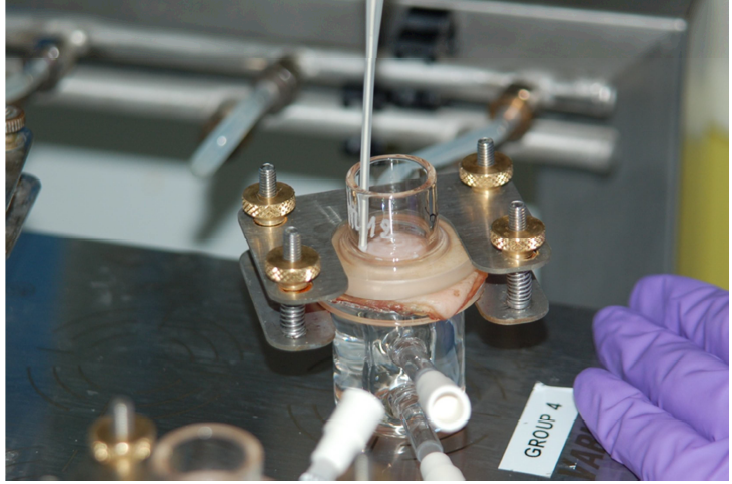 In vitro skin permeation Test (IVPT)
Experimental conditions

Tested formulations
Gel used in POC
Cream A and Cream B: Alternative to the Gel
50 µg/g

Application conditions
2 mg/cm2
Application duration: 16 hours
Each formulation tested on the same skin donor in duplicate (N=6)

Trifarotene quantification (LC-MS/MS method) 
Surface Excess (Mass Balance)
Stratum corneum (Tape stripping)
Epidermis
Dermis
Receptor fluid
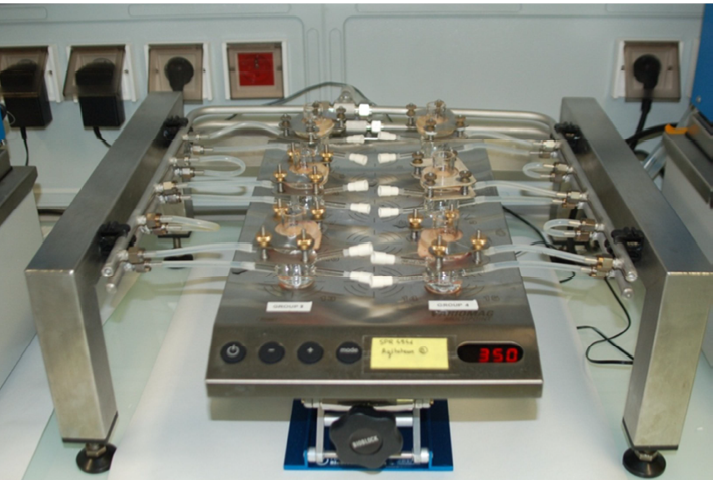 In vitro skin permeation Test (IVPT)
Results in vitro Skin penetration 

Similar mass balance between the 3 formulations :
> 97 % of the applied dose

Formulation effect on the Trifarotene total skin penetration
Gel : 	7 ± 0.8 ng/cm2 		7% of the applied dose
Cream A : 	3 ± 0.5 ng/cm2		3% of the applied dose
Cream B : 	11 ± 0.7 ng/cm2 
		11% of the applied dose
In vitro skin permeation Test (IVPT)
Results Skin Distribution

No Formulation effect on the Trifarotene skin distribution
Exponential skin distribution
Trifarotene is mainly distributed in the stratum corneum 
70 to 80% of the trifarotene skin penetration
Low penetration into the dermis 

No trans-cutaneous penetration
Trifarotene quantities recovered in the fluid receptor not quantifiable for the 3 formulations
Trifarotene : From POC to the to-be-marketed formulation
Selection PK tool kit
In vitro skin permeation studies  (IVPT)
Clinical phase 1 PK study in healthy volunteers 
Clinical proof of efficacy studies in subject with acne
Clinical PK study
Study design

Healthy volunteers
10 subjects per cohort:







Application once daily on the face, back and chest for 29 days
2 mg/cm2 on a fixed surface area 
All applications performed under controlled conditions

 PK assessments
Plasma samples at days 1, 5, 15 and 29
Tape stripping and Skin biopsies at day 5
Clinical PK study
Results in vivo Skin penetration (Day 5)

Formulation effect on the total skin penetration
Gel : 	6 ± 2.6  ng/cm2
Cream A : 	2 ± 1.6 ng/cm2
Significant different skin penetration3.0 fold lower than Gel2.4 fold lower than cream B
Cream B : 	5 ± 2.7 ng/cm2
No significant difference versus Gel
Clinical PK study
Results (Day 5)

Skin distribution:  No clear Formulation effects on the skin distribution
Exponential skin distribution
Trifarotene is mainly distributed in the stratum corneum 
60 to 80 % of the total quantity of Trifarotene recovered in skin

Plasma concentrations ≤ 10 pg/mL for the 3 formulations
In vitro versus clinical studies
Predictive value of the IVPT for skin distribution, formulation ranking and total quantities recovered in the skin
Trifarotene : From POC to the to-be-marketed formulation
Selection PK tool kit
In vitro skin permeation studies  (IVPT)
Clinical phase 1 PK study in healthy volunteers 
Clinical proof of efficacy studies in subject with acne
Clinical proof of efficacy studies
Patients with moderate to severe acne vulgaris 
ca 20 patients per group

2 studies: 
Intra individual (split face) comparison 
Study #1:
Gel versus vehicle
Cream A versus vehicle
Study #2:
Gel versus vehicle 
Cream B versus vehicle

4 weeks once daily application under controlled conditions (2 mg/cm2)

Primary clinical endpoint
Total acne lesion count and percent reduction of lesion count at week 4
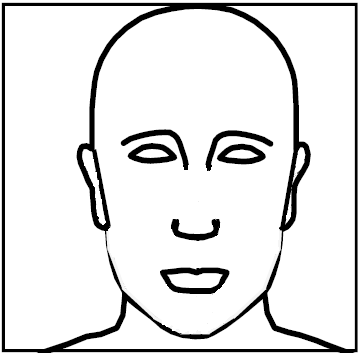 Clinical proof of efficacy studies
Study #1
45 %
p = 0.09*
33%
Trifarotene Gel showed significantly different efficacy compared to its vehicle for % reduction in total lesion count in the two studies
Clinical proof of efficacy studies
Study #1
Study #2
38 %
25 %
p = 0.579
% of reduction in total lesion count 
Cream A showed no significant difference compared to its vehicle 
Cream B showed significantly better results compared to its vehicle
Conclusion
IVPT was used as formulation screening tool to compare the skin penetration of trifarotene from different creams versus the gel used in the positive POC 

Clinical PK data in Healthy Volunteers were used to confirm the formulation ranking from IVPT

Clinical data in patients with moderate-to-severe acne were used to assess the clinical use conditions 
PK data (blood sample): Lesional skin is physiologically different from normal skin and might impact PK profile
Efficacy data: To confirm the outcome of the POC with the To-Be-Marketed formulation

Cream B (AKLIEF® Cream, 0.005%): Formulation that delivers the right exposure at the target site of action without compromising patient safety
Take home messages
IVPT powerful tool for 
Formulation screening 
Prediction of the skin penetration and skin distribution 
PBPK modeling (informative data)

IVPT powerful tool but
Method should be clinically relevant 
Technical constraints (skin integrity, sink conditions, analytical method, Mass balance ,..)
Dose range to be tested 

Communication between experts is instrumental (formulation, in vitro and Clinical)
Formulation concept and complexity should be acknowledged 
Clinical skin PK data are needed to confirm the predictability of IVPT and should be generated at the early stage of the project
Additional data should be considered, such as efficacy, safety, and skin tolerance
  
Caveat : 
What was observed with trifarotene might not be applicable to other NCE or other skin diseases
For NCE, the safety of the to-be-marketed formulation must be confirmed in a Maximal Usage Trial (MUsT)
Acknowledgments
These slides summarize a collaborative worldwide team effort that has benefited greatly from the input of many people from Galderma   

Non Clinical PK group 
Clinical PK and Bioanalytical groups
Pharmaceutical group
Biometry group
Clinical operation
Medical expertise
I 			PK
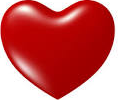 Questions ?
nathalie.wagner@galderma.com
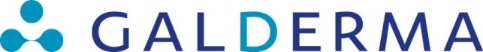